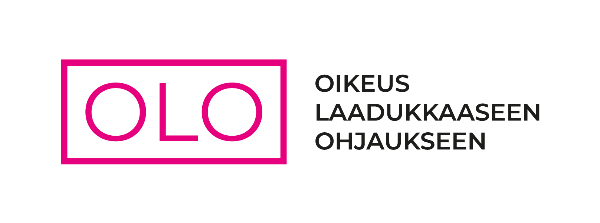 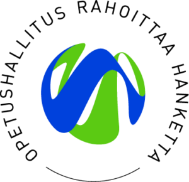 KUUNTELE
KEHU
PYSÄHDY
KIITÄ
HOKS
Opintojen ohjaus ja tuki
Ohjausyhteistyöverkostot
Työelämä
JATKO-OHJAUS
HAKEUTUMINEN
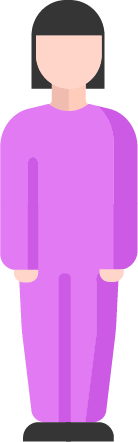 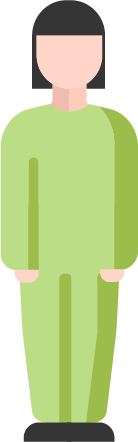 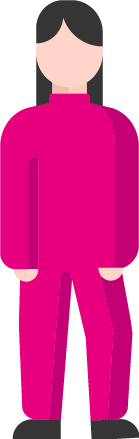 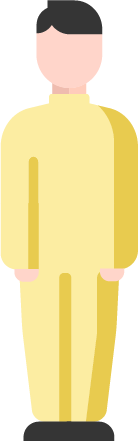 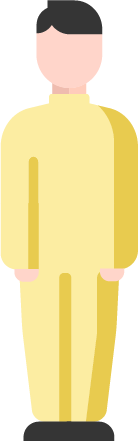 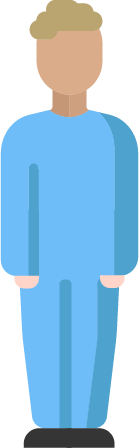 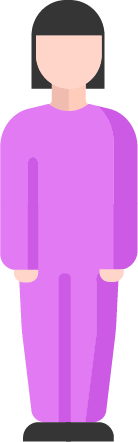 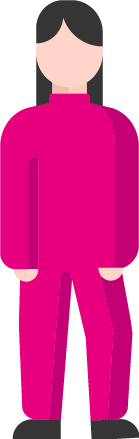 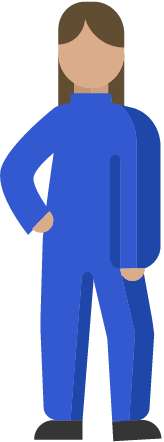 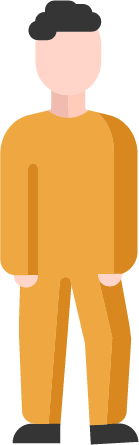 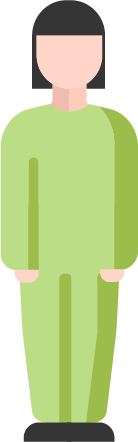 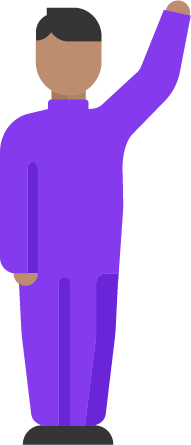 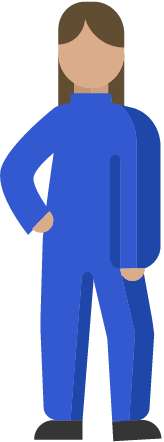 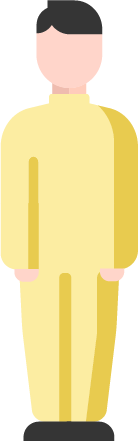 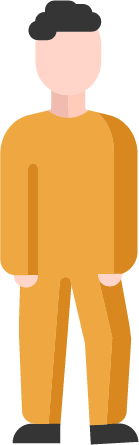 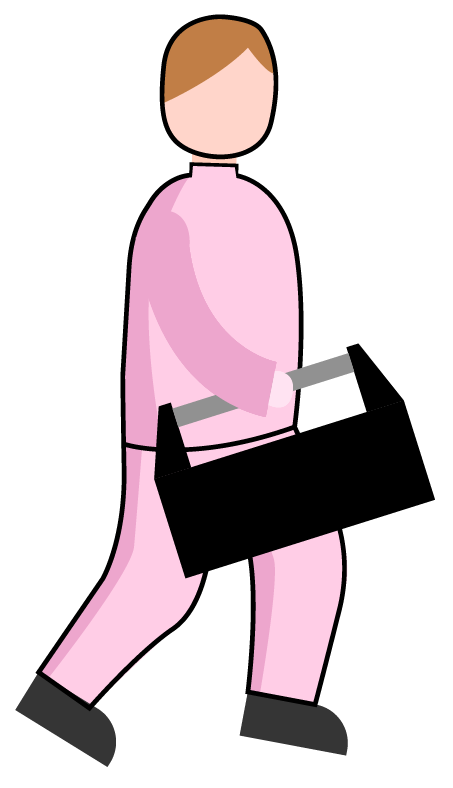 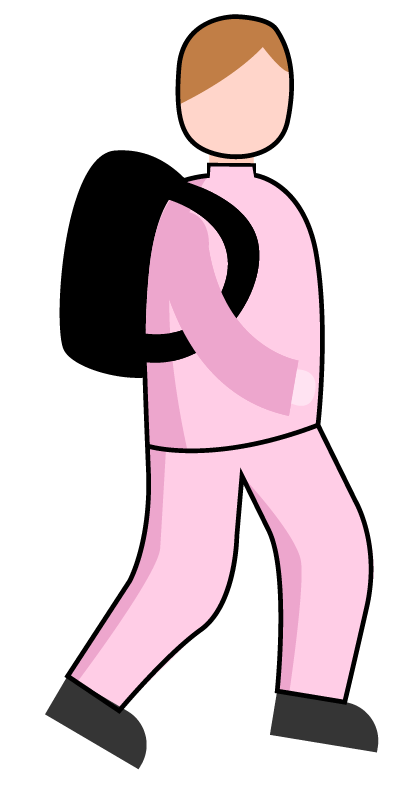 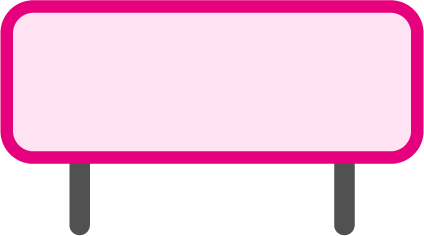 Nivelvaiheen tiedonsiirto
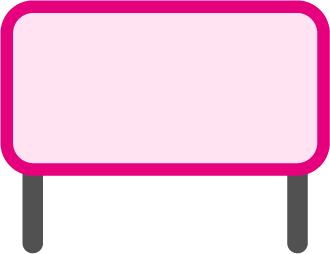 Hyvä
aloitus
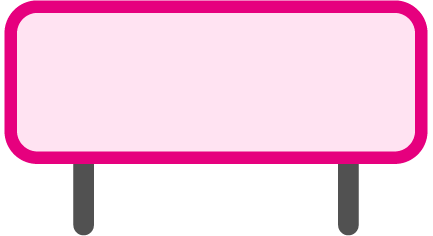 Yhteishaku
Päättövaiheen
ohjaus
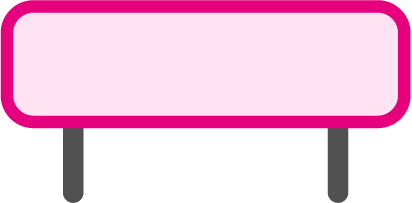 Urasuunnittelu
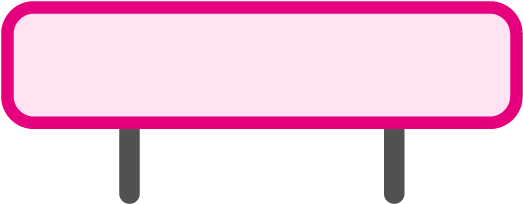 Ohjauksen työkalut
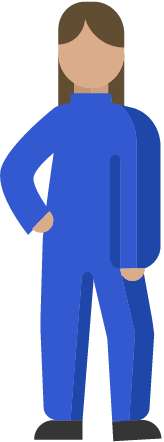 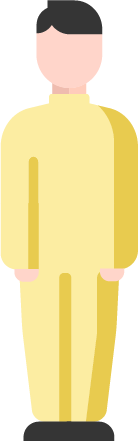 Jatko-opinnot
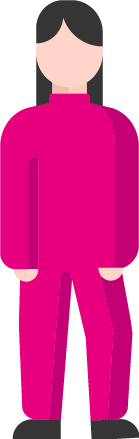 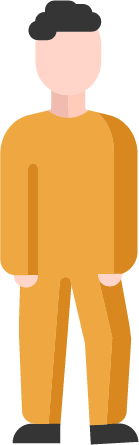 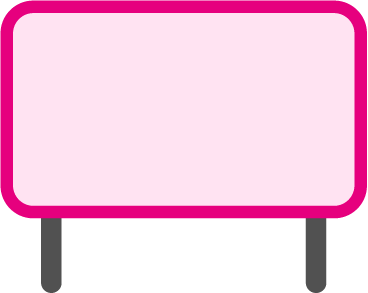 Maahan-
muuttajien
ohjaus
Jatkuvahaku
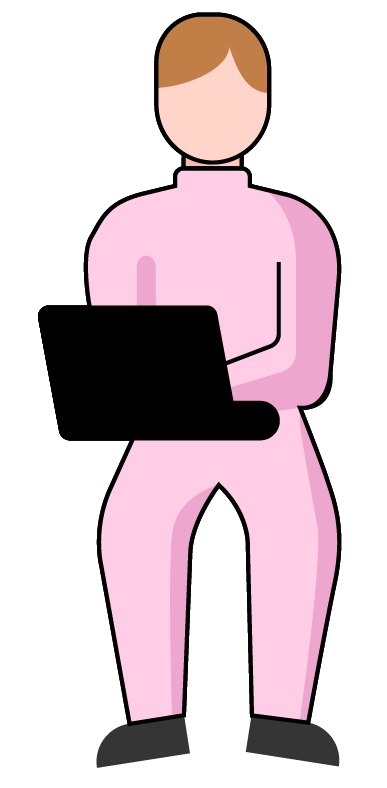 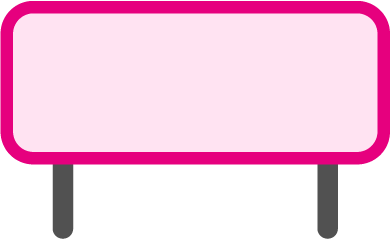 Teknologia
ohjauksessa
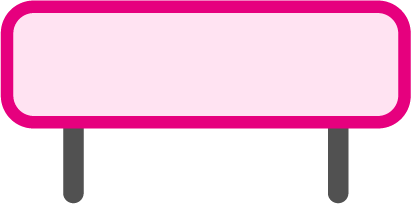 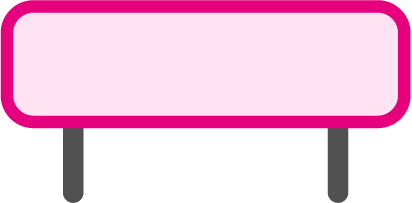 Oppivelvollisuus
Erityinen tuki
OPINTOJEN AIKANA
ENNEN
JÄLKEEN
AMMATILLINEN KEHITTYMINEN
IHMISENÄ KASVAMINEN
OPINTO-OHJAAJA 
Ohjaa hakeutumisessa ja opintoihin liittyvissä asioissa, kuten oppilaitokseen tai jatko-opintoihin hakemisessa, opiskelualan valinnassa, omien opintojen suunnittelussa ja opintojen muutostilanteissa.
OPETTAJA 
Opettaa, tukee ja ohjaa sekä antaa palautetta oppimisprosessin etenemisestä, osaamisen kehittymisestä sekä alan ammattilaiseksi kasvamisesta.
OHJAAJA 
Tukee, ohjaa ja avustaa oppimisessa sekä päivittäisissä arjen asioissa.
URAOHJAAJA 
Tukee ja ohjaa työllistymisessä sekä työelämään siirtymisessä opintojen eri vaiheissa. Valmentaa työnhaussa sekä oman osaamisen ja vahvuuksien tunnistamisessa.
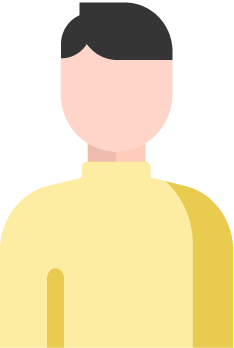 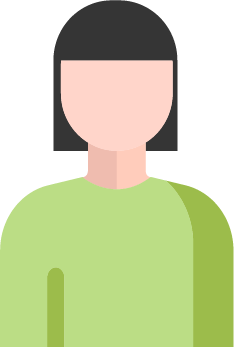 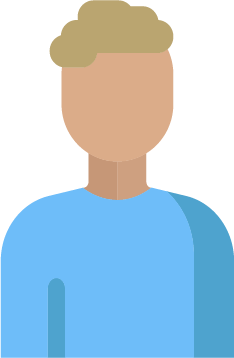 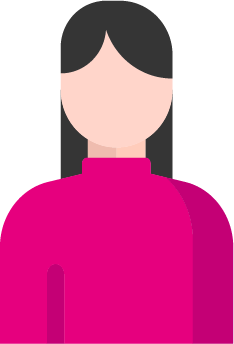 OPISKELUHUOLTO 
Edistää, ylläpitää ja luo opiskelijoiden sekä koko opiskeluyhteisön hyvinvointia (mm. opiskeluterveydenhuolto, kuraattori ja psykologi).
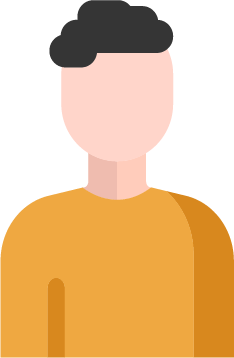 OMA OPETTAJA  
Kulkee opiskelijan kanssa läpi opintojen. Laatii opiskelijan kanssa henkilökohtaisen osaamisen kehittämissuunnitelman (HOKS) ja päivittää sitä opiskelijan kanssa. Auttaa, tukee ja seuraa opintojen etenemisessä. Tukee opiskelijan ammatti-identiteetin kasvua.
ERITYISOPETTAJA
Kartoittaa ja suunnittelee, millaista tukea opiskelija tarvitsee opinnoissaan. Seuraa, tukee ja auttaa osaamisen kehittymisessä.
TYÖPAIKKAOHJAAJA
Perehdyttää opiskelijan työtehtäviin ja työpaikkaan. Ohjaa ja opastaa työtehtävissä sekä ammattitaidon ja ammatti-identiteetin kehittymisessä.
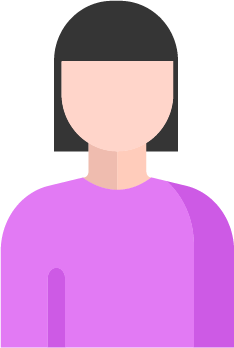 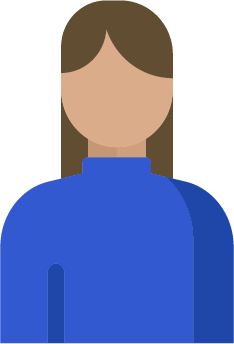 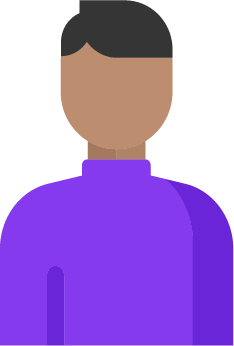